Инструкция по платному приему пациентов в Подсистеме «Поликлиника» ЕМИАС МО.
СОЗДАНИЕ РАСПИСАНИЯ НА ПЛАТНЫЙ ПРИЕМ
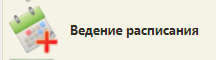 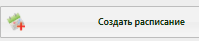 На главной странице перейти в раздел «Ведение расписания», 
Выбрать кабинет или из перечня врача, нажать кнопку «Создать расписание».
В форме создания расписания обязательно указать:
Тип приема: «Платный прием»;
Права доступа: «Регистратура», «Врач».

3. Добавить расписание на необходимые даты, время приема и интервалы, после чего сохранить.
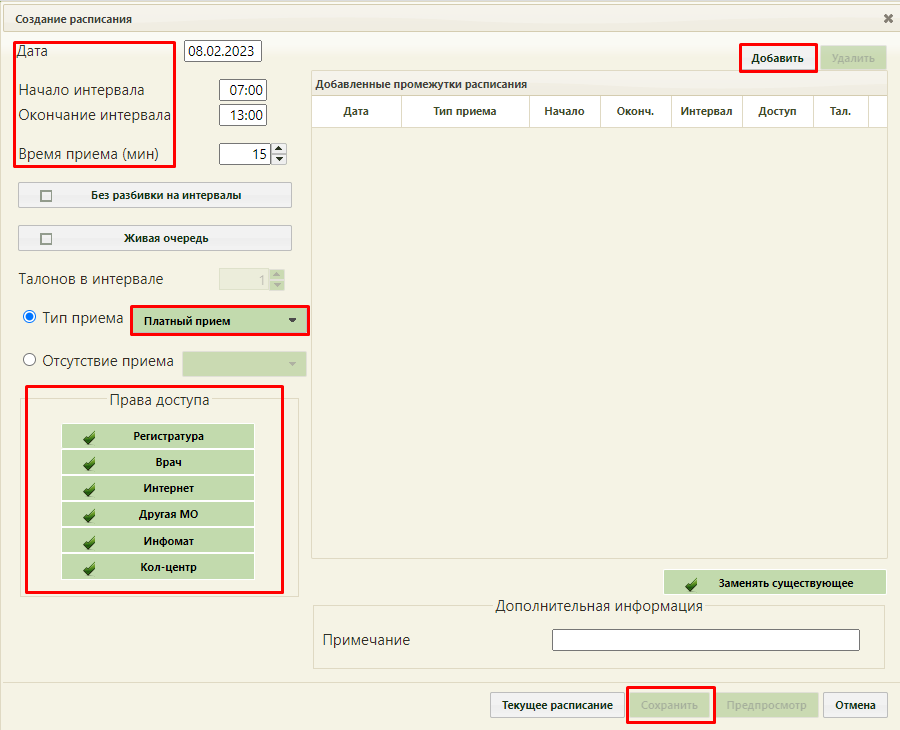 9
СПОСОБЫ ОФОРМЛЕНИЯ ПЛАТНЫХ УСЛУГ
При варианте «Предоплаты»:
Сначала определяются услуги
Формируется счет
Пациент производит оплату
2.    При варианте «Постоплаты»:
Сначала оказываются услуги по договору
Затем формирование и оплата счета
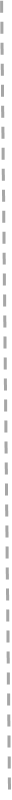 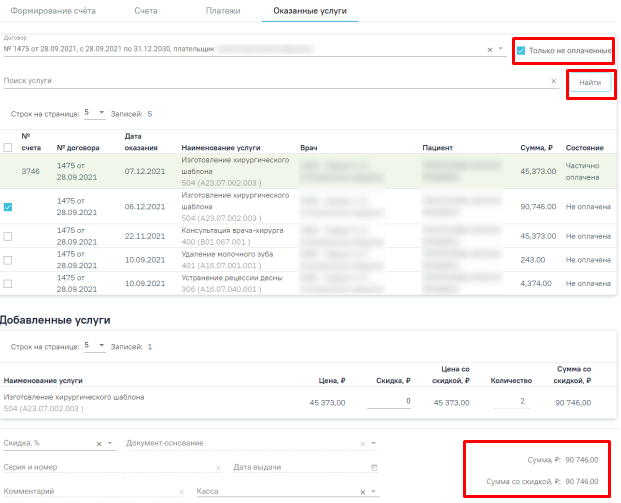 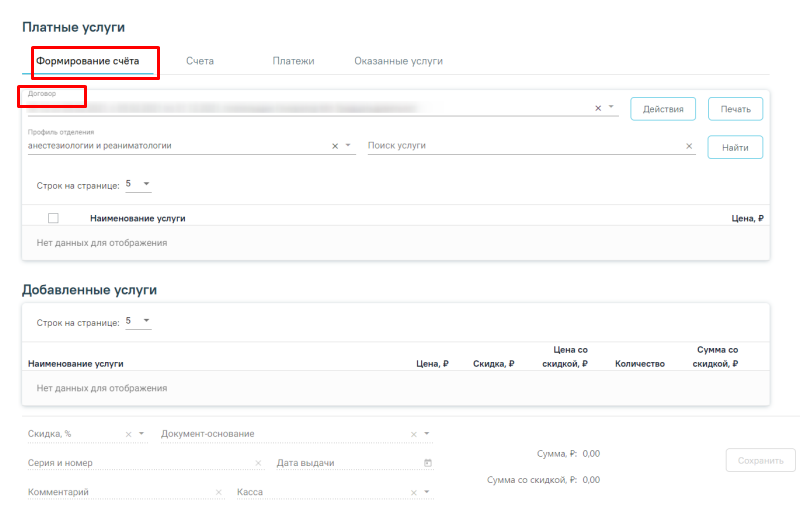 Внимание! В обоих случаях до того как пациент приходит на прием к врачу оформляется  Договор на оказание платных услуг в регистратуре через ЕМИАС и распечатывается в 2х экземплярах.
2
ОФОРМЛЕНИЕ ПЛАТНЫХ УСЛУГ ПО ПРЕДОПЛАТЕ
Для перехода к формированию счета следует :
Открыть МКАБ пациента
Перейти на вкладку «Действия»
Выбираем «Платные услуги». Откроется окно платных услуг.
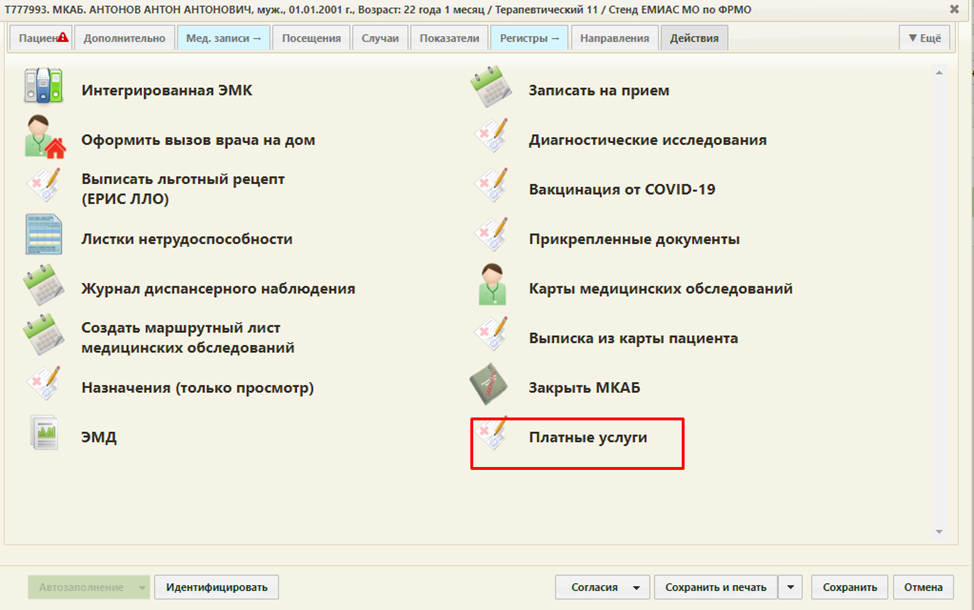 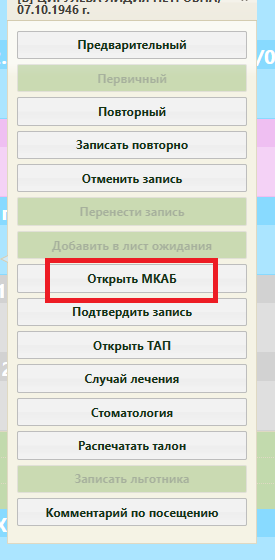 3
ФОРМИРОВАНИЕ СЧЕТА
Выбираем профиль отделения и  в поле «Поиск услуги»  ищем услугу по названию или по короткому коду. 
В левой части строки при нажатии на флажок услуга будет добавлена в блок «Добавленные услуги».

Если необходимо , корректируем количество услуг. Количество можно указать вручную.
Кнопка       позволяет удалить услугу из блока.

  3.      Как только все действия проделаны, нажимаем справа внизу на кнопку «Сформировать счет» 
 4.       Сформированный счет распечатать в 3х экземплярах и отдать пациенту для оплаты. 
Пациент оплачивает счет и после оплаты оказываются оплаченные услуги.
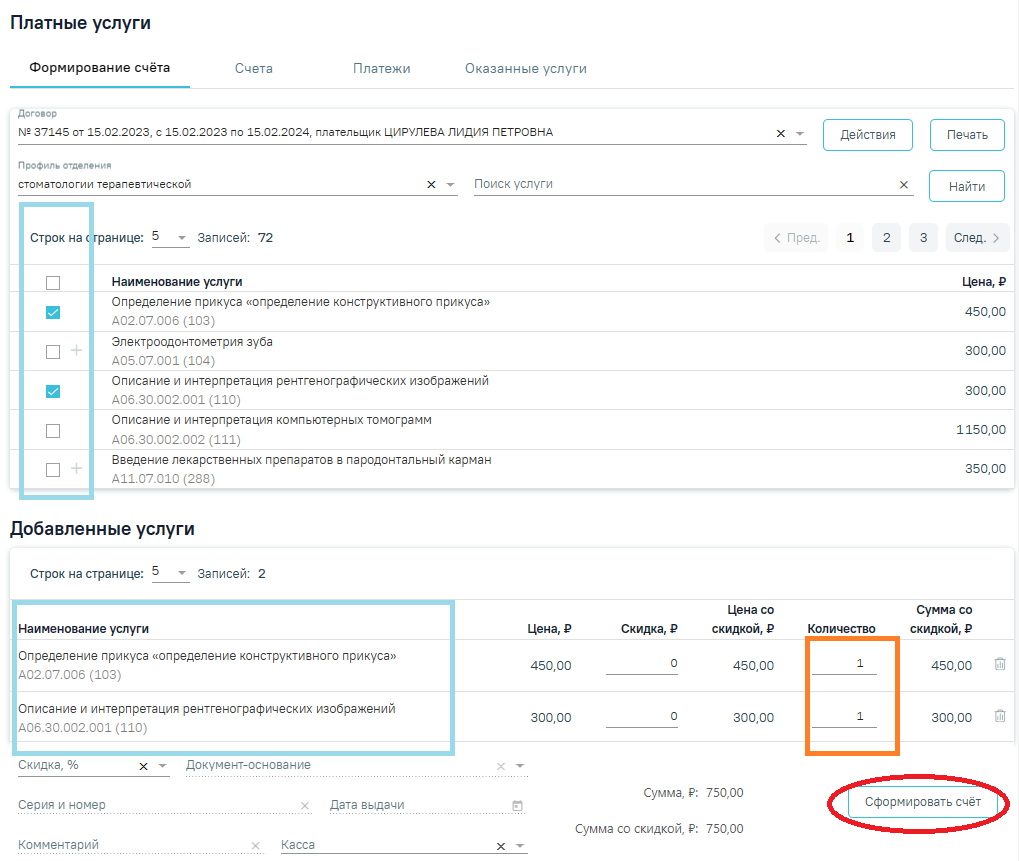 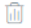 4
ОФОРМЛЕНИЕ ТАП ПО ОПЛАЧЕННЫМ УСЛУГАМ
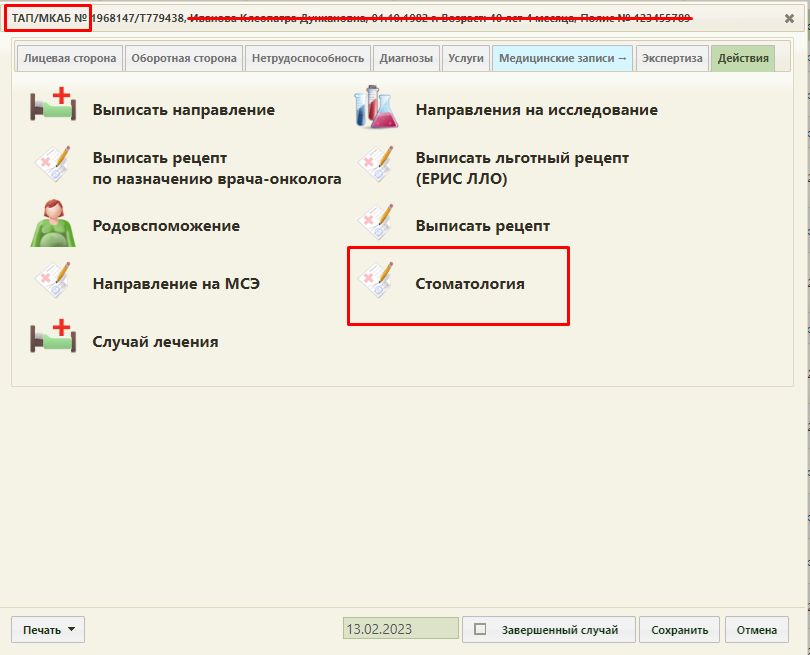 Перейти в модуль «Стоматология» . 
В разделе «Добавление услуги» выбирается «Вид оплаты» - «Платные услуги» 
Добавляются услуги  

При этом обязательно должен быть включен параметр «Только оплаченные услуги»
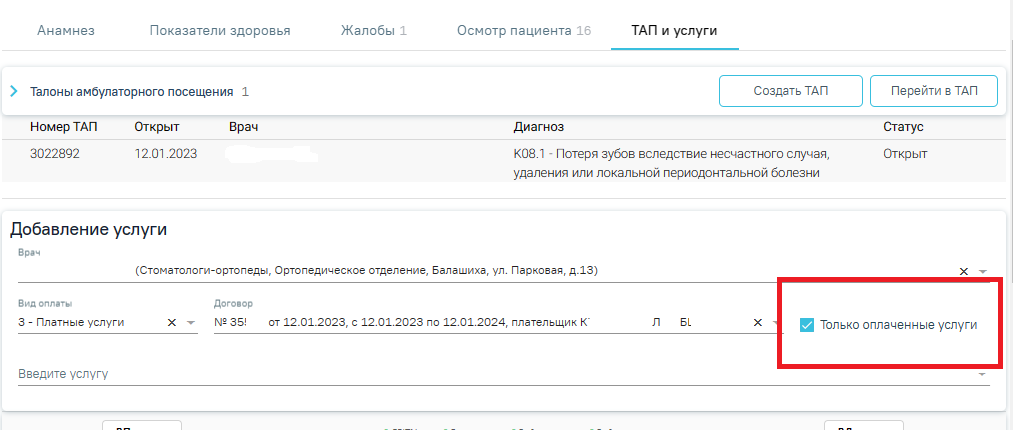 Внимание! Функционал доступен пользователю с ролью «Стоматология».
5
ОФОРМЛЕНИЕ ПЛАТНЫХ УСЛУГ ПО ПОСТОПЛАТЕ
Доступ к модулю «Стоматология» осуществляется несколькими способами:
через ячейку записи на прием в расписании выбором пункта меню «Стоматология».
через ТАП пациента. На вкладке «Действие» выбрать пункт «Стоматология».
При переходе в модуль «Стоматология» отображается Карта осмотра зубов на вкладке «Персональные данные». 

Внизу страницы отображаются действия, применимые к карте осмотра зубов, которые при пролистывании карты не исчезают.
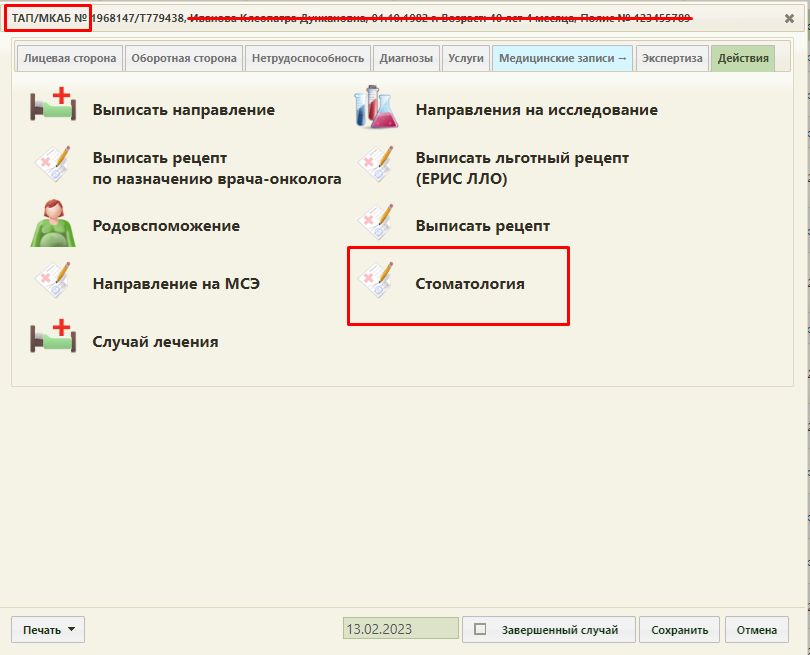 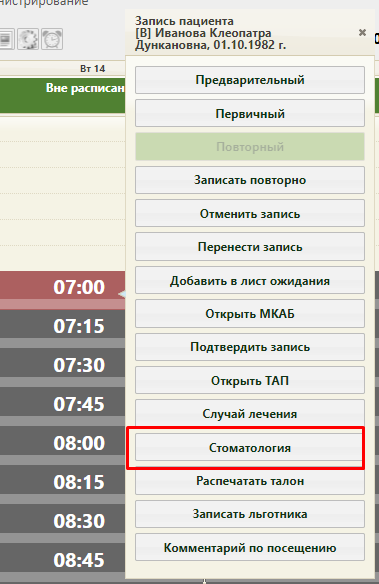 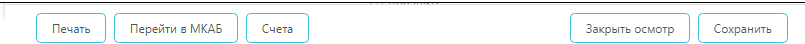 6
ВНЕСЕНИЕ УСЛУГ
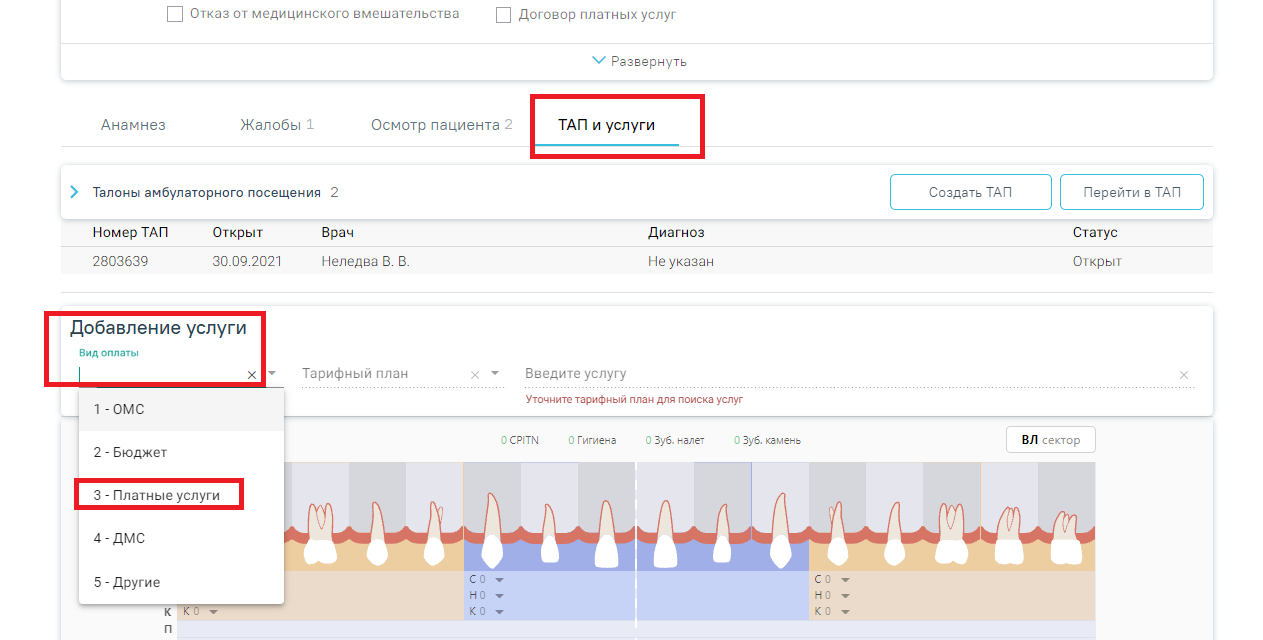 В «Карте осмотра зубов» переходим в «ТАП и услуги». 
В пункте «Добавление услуги» по умолчанию стоит ОМС, нажимаем справа крестик и выбираем «Платные услуги»
После выбора пункта «Платные услуги», автоматически прикрепляется договор платных услуг пациента. 
Убрать галочку с пункта «Только оплаченные услуги». Ввести услугу. 
После ввода необходимых услуг нажимаем «Выполнить услугу»
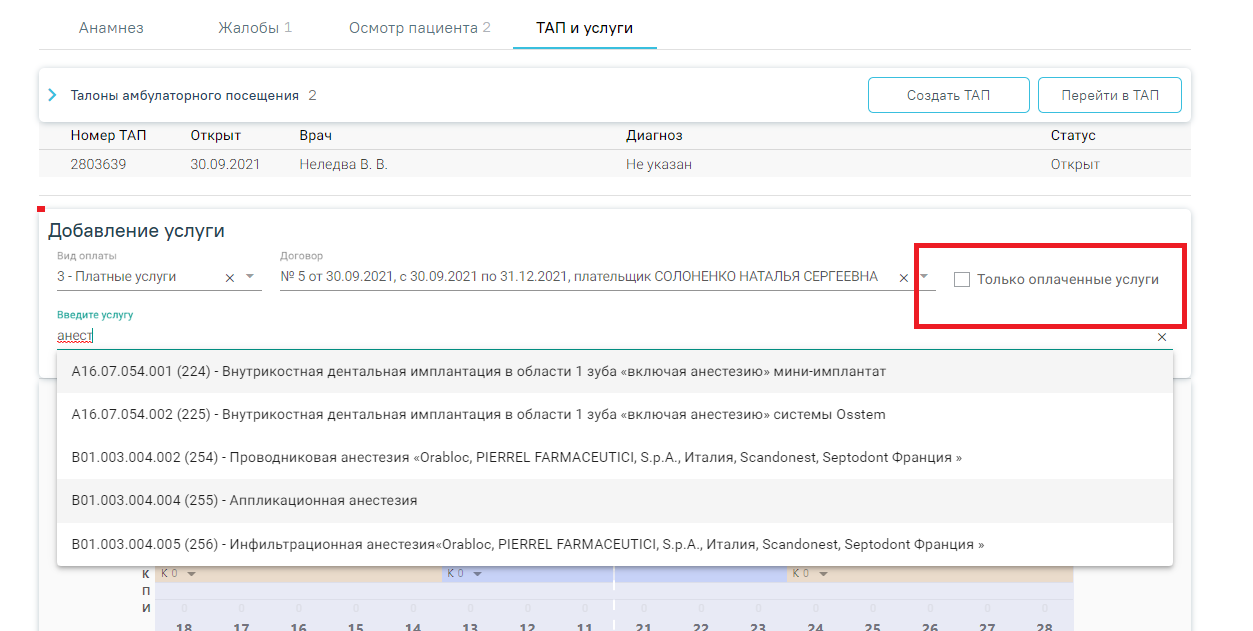 ВАЖНО! Если не убрана галочка с пункта «Только оплаченные услуги», услугу ввести невозможно.
7
АКТ ВЫПОЛНЕННЫХ УСЛУГ
Выделяем выполненные услуги, открываем «Действия».
Выбираем «Создать акт».
Созданный акт необходимо распечатать в формате А4 в количестве 2х штук (1-пациенту, 1-в кассу).
Если  акт больше 1 страницы, каждый документ печатается отдельно на листе.



Если услуга уже выполнялась в рамках данного ТАП, то при попытке выполнения такой услуги появится предупреждающее сообщение о наличии данной услуги в текущем ТАП.
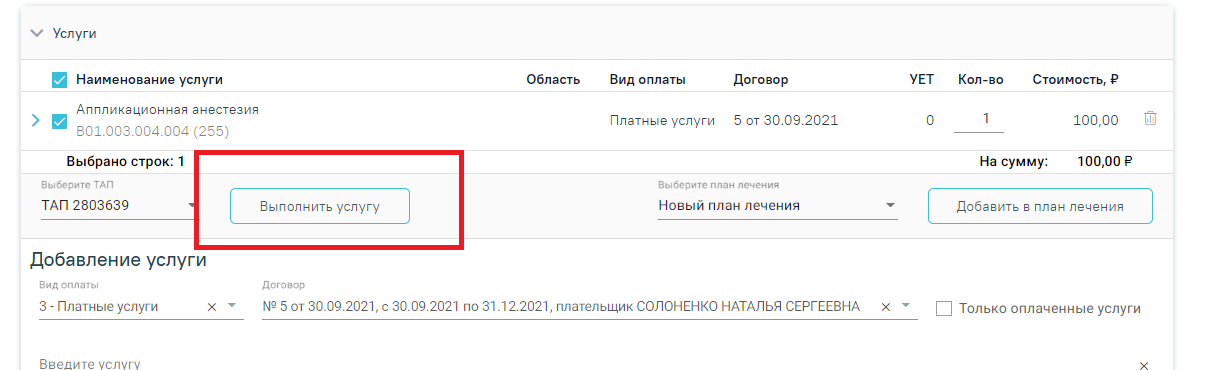 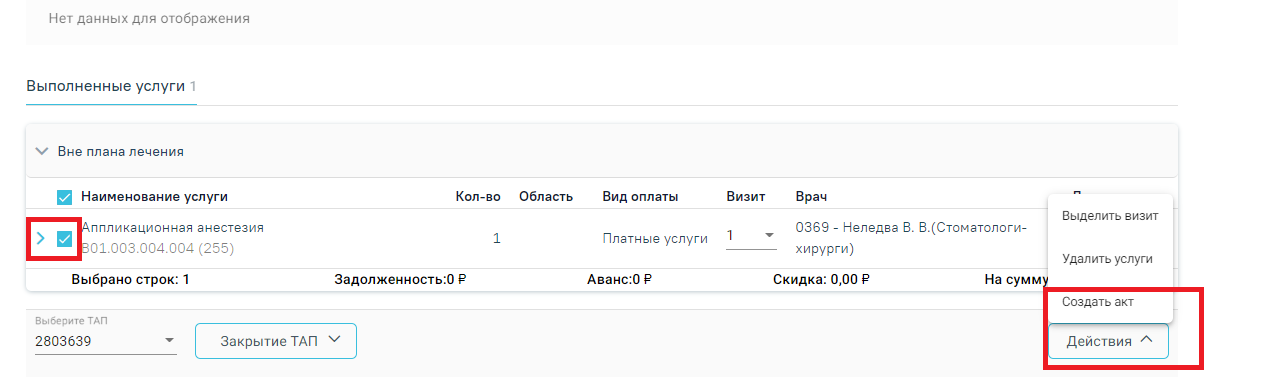 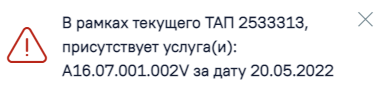 ВАЖНО! Обязательно подписать акт врачу и пациенту!
8
ФОРМИРОВАНИЕ СЧЕТА
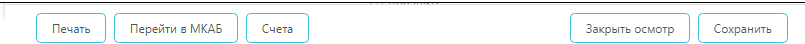 Для перехода к формированию счета следует нажать кнопку «Счета» внизу страницы. 
В результате будет осуществлен переход в модуль «Платные услуги» на вкладку «Оказанные услуги».
Необходимо нажать кнопку «Найти». Выделить услуг при помощи галочки и нажать «Сохранить».
Кнопка «Сохранить» переведет автоматически на вкладку «Счета». 
Счет нужно распечатать. Для этого напротив счета слева нажимаем на значок «принтер», выбираем «Счет» и распечатываем. 
Счет распечатывается в количестве 3х штук формата А4 на обратной стороне акта. 
Если  акт или счет больше 1 страницы, каждый документ печатается отдельно на листе.
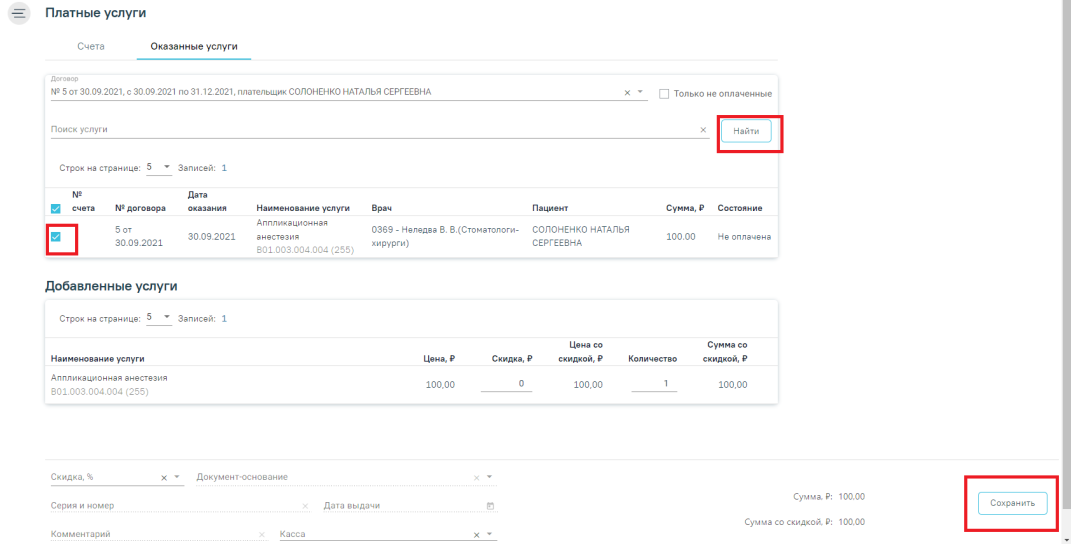 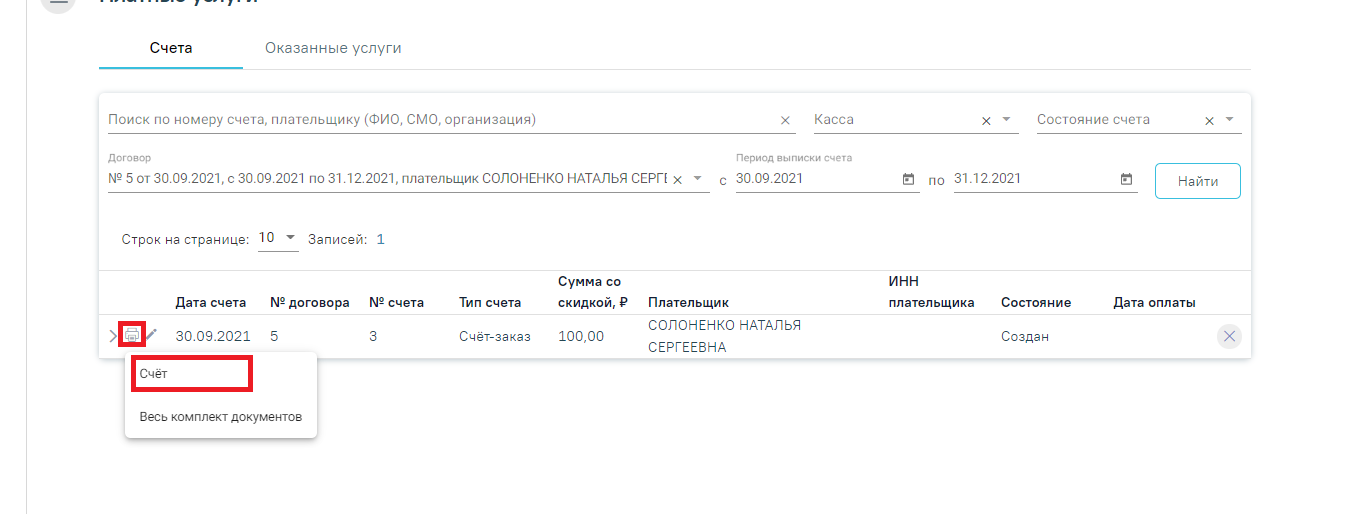 9
ВАЖНО! Обязательно дать подписать счет пациенту!
ДОБАВЛЕНИЕ УСЛУГ ПО ГАРАНТИИ
Для того чтобы добавить услугу по гарантии, нужно сделать те же действия, как при обычном добавлении платной услуги.

В пункте «Добавление услуги» выбираем «Платные услуги».
Убрать галочку с пункта «Только оплаченные услуги». Ввести услугу. 
После ввода необходимых услуг:
нужно нажать на стрелочку 
поставить галочку по гарантии.
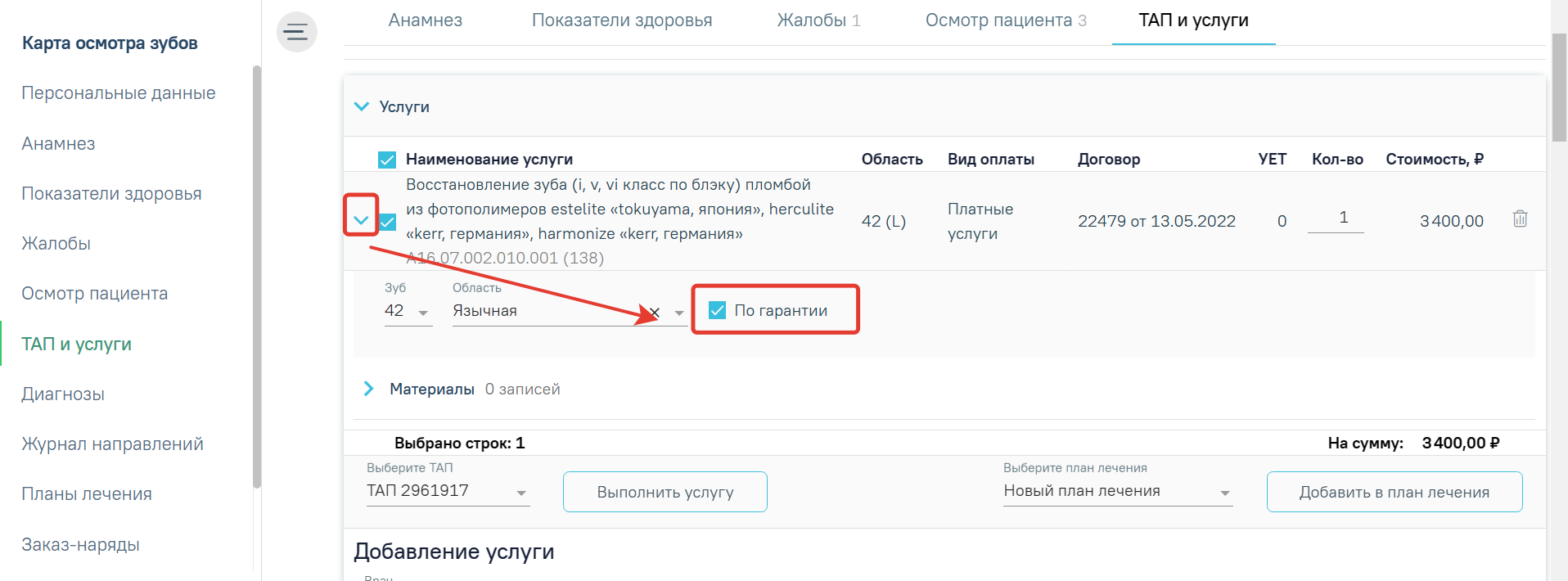 10
ПЛАН ЛЕЧЕНИЯ
Выбираем вид оплаты «Платные услуги», вносим услуги и нажимаем добавить в план лечения. 
Следует выбрать услуги с видом оплаты «Платные услуги».
Ввести услуги и нажать кнопку «Добавить в план лечения», услуги попадут в Журнал планов лечения.
Если необходимо занести услугу в ранее созданный план лечения, то следует указать план в поле «Выберите план лечения».
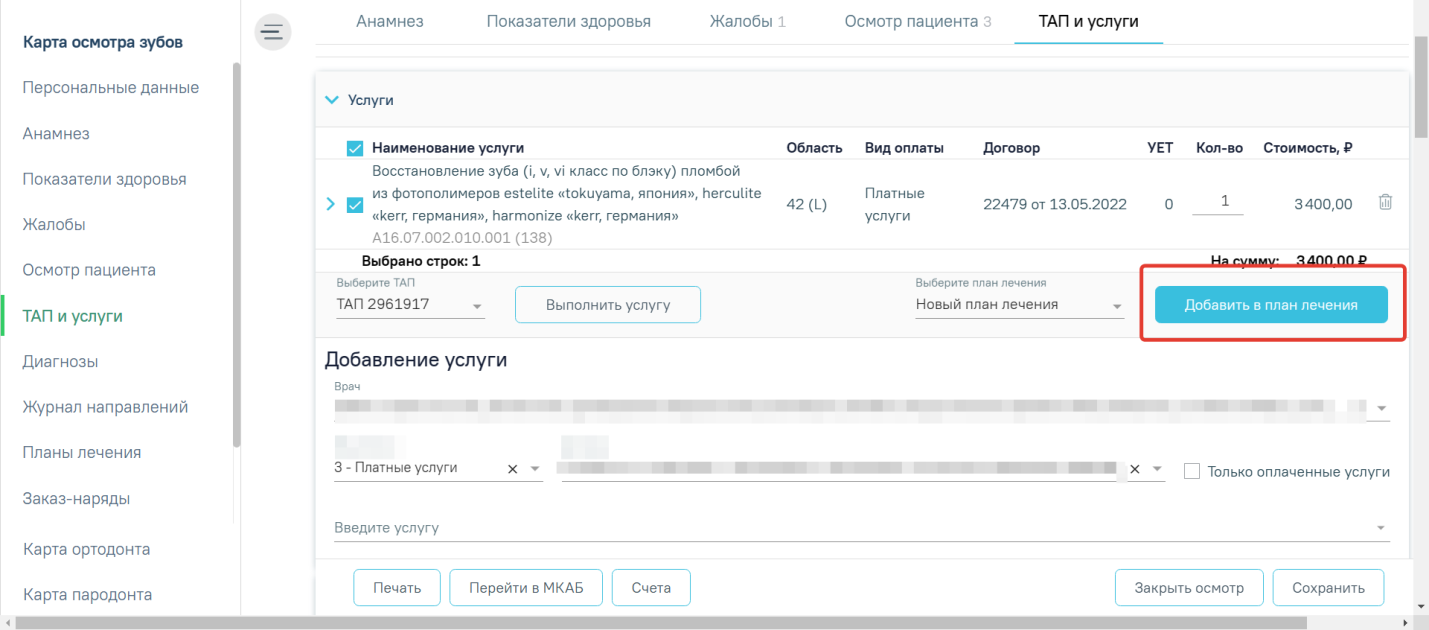 ВАЖНО! Если услуги оплачены по предоплате, нужно не убирая галочку «Только оплаченные» добавить эти услуги в план лечения, иначе, если не добавить их как оплаченные, услуги не будут привязаны к счету и при формировании счета оставшиеся услуги, будут как неоплаченные.
11